Министерство образования и Молодежной политики Камчатского края
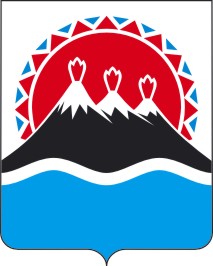 Обзор обращений граждан, поступивших в IV квартале 2017 года (октябрь, ноябрь, декабрь)
В IV квартале 2017 года поступило 158 обращений, за аналогичный период 2016 года поступило 
121 обращение граждан
Основные вопросы, содержащиеся в обращениях граждан, поступивших в IV квартале 2017 года
38
27
22
20
15
14
9
8
Количество обращений, поступивших в IV квартале 2017 года по сравнению с обращениями, поступившими в IV квартале 2016 года, с распределением по районам Камчатского края
Обращения, поступившие в IV квартале 2017 года
Полученные по почте - 37
Переданные лично - 3
Всего поступило обращений
158
Полученные по электронной почте, интернету - 111
Полученные по факсу - 4
Принятые на личном приеме - 3
Результаты рассмотрения обращений, поступивших в Министерство образования и молодежной политики Камчатского края в IV квартале 2017 года